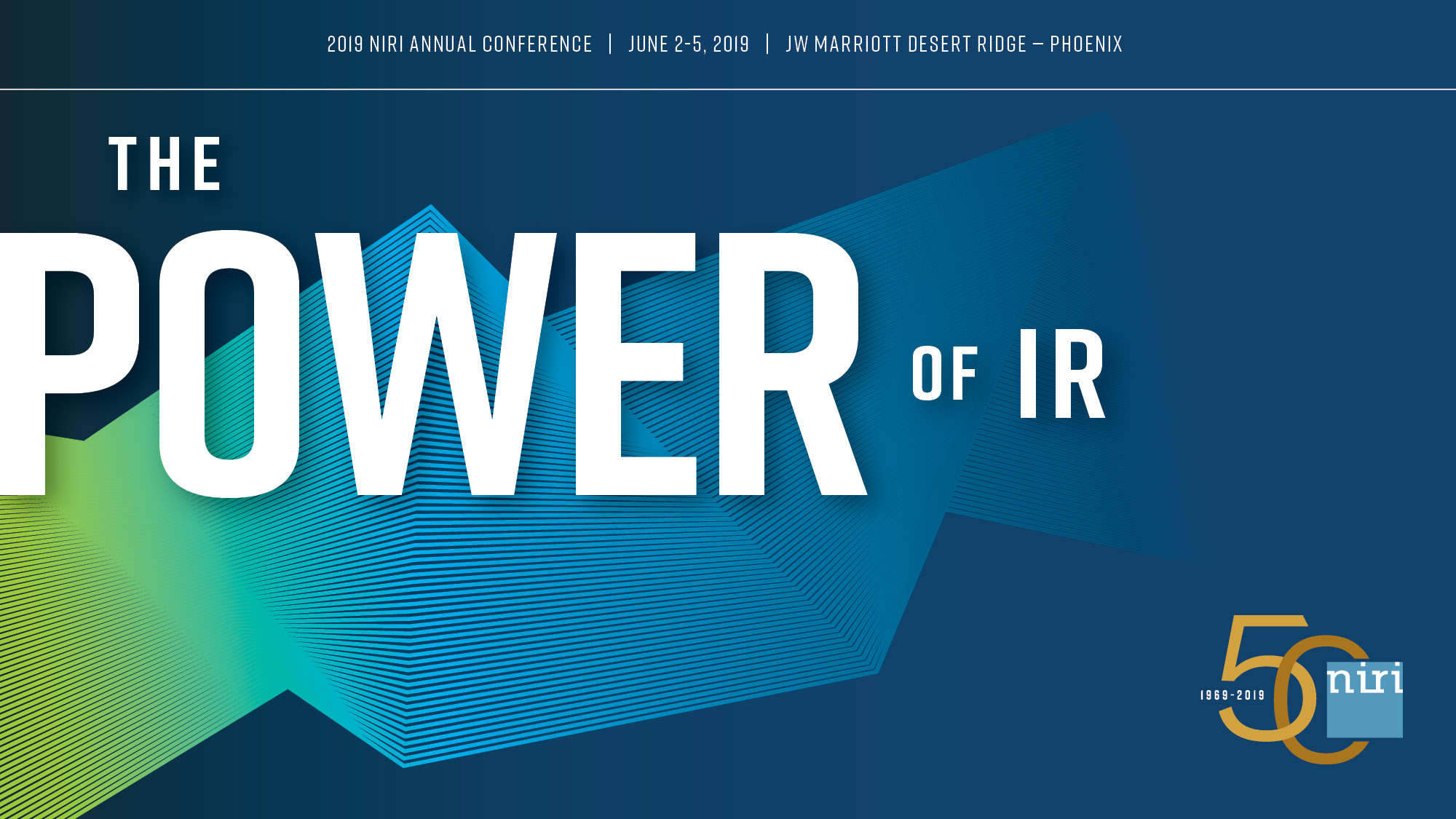 Presentation Title: One or Two Lines